GENÇLİK ve ÇOCUK EDEBİYATINDA 49 YILGÜLTEN DAYIOĞLU
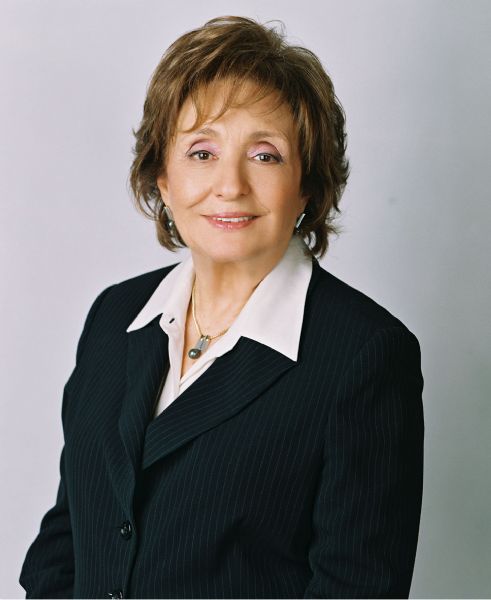 Gülten Dayıoğlu, çocuk ve gençlik edebiyatına kazandırdığı öykü ve romanları ile yeri doldurulamaz bir ustadır.
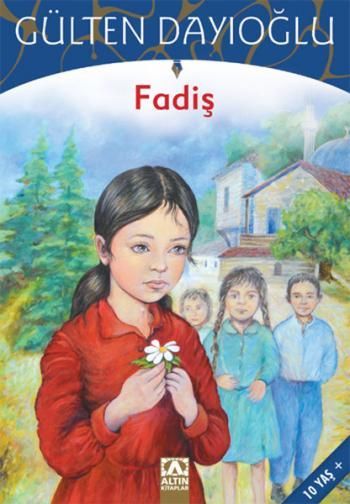 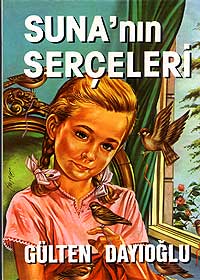 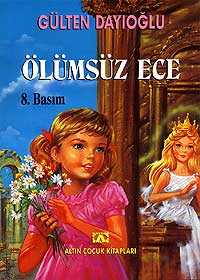 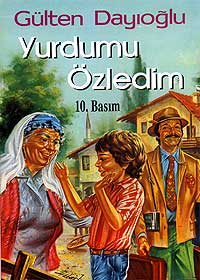 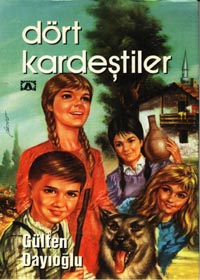 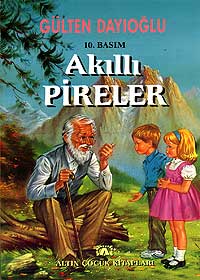 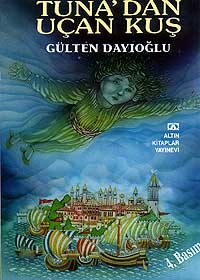 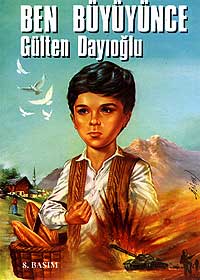 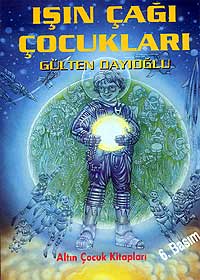 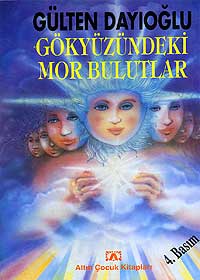 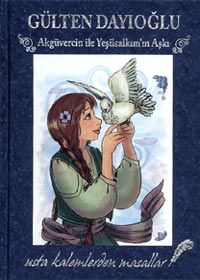 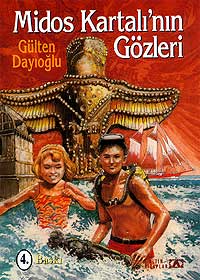 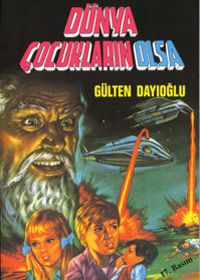 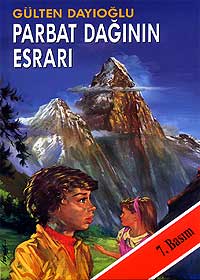 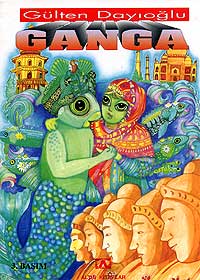 Çok üretken bir yazar olan Gülten Dayıoğlu, çocukların yanı sıra gençler ve yetişkinler için de kitaplar yazmıştır.
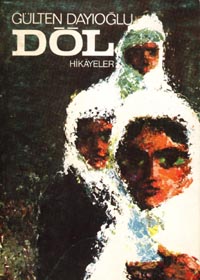 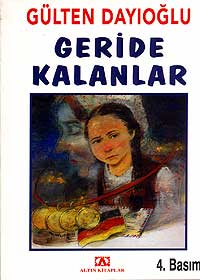 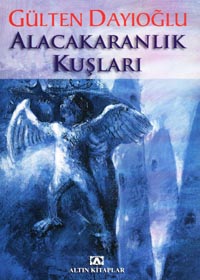 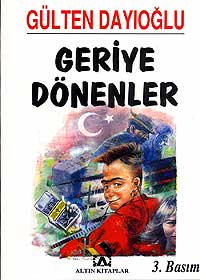 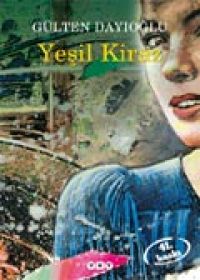 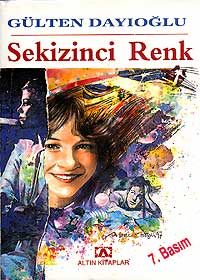 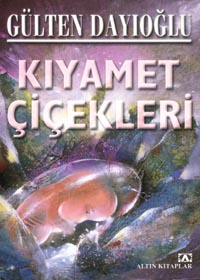 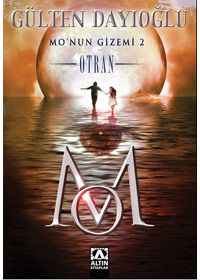 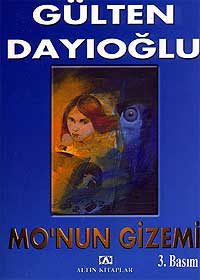 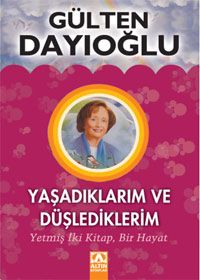 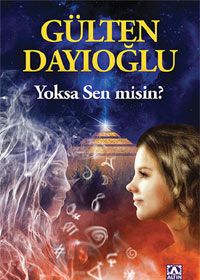 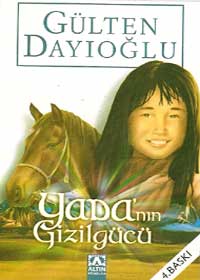 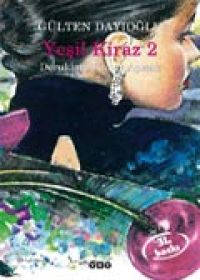 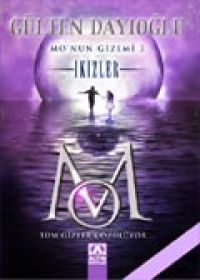 107 ülke gezen yazar, bu ülkelerin kültürel ve ruhsal zenginliklerini anlatan kitaplar da yazmıştır.
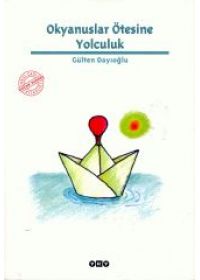 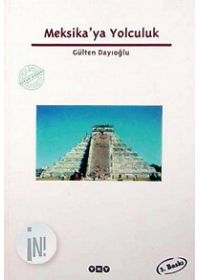 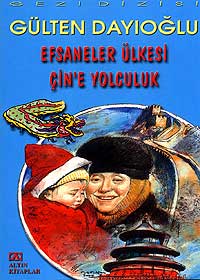 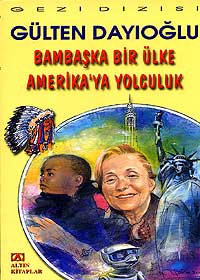 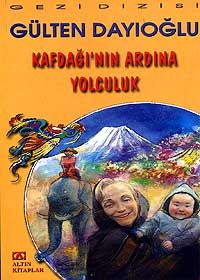 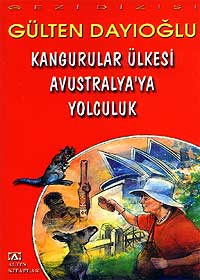 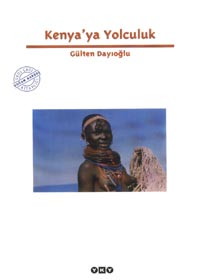 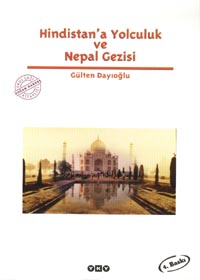 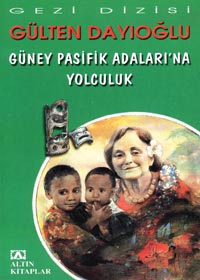 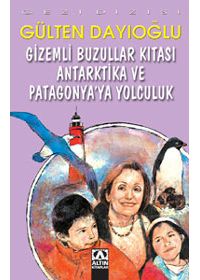 Yazarın 6-9 yaş arası çocuklar için yazdığı resimli öykü kitaplarından oluşan Ece ile Yüce serisi, çocuk edebiyatının unutulmazları arasındadır.
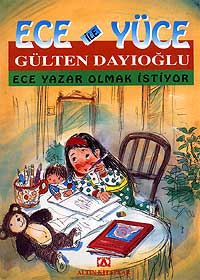 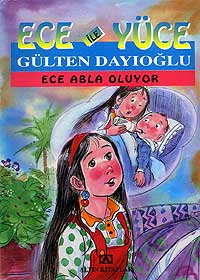 Yazarın bir başka öykü serisi ise 8 yaş ve üzeri çocuklar için hazırlanmış Gelincik Dizisi öykü kitaplarıdır.
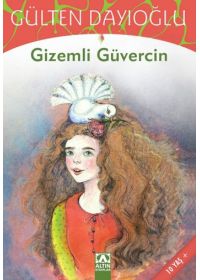 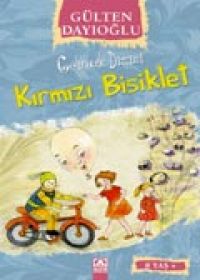 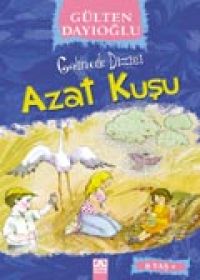 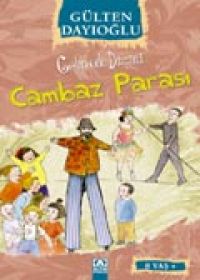 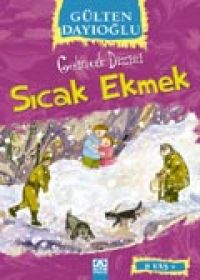 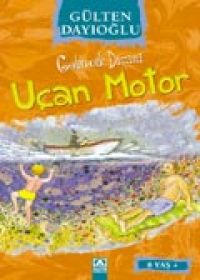 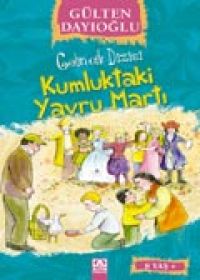 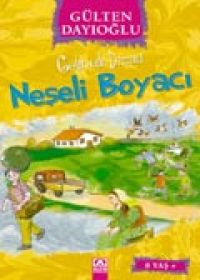 Gülten Dayıoğlu’nun birçok eseri başka dillere de çevrilmiş ve yayımlanmıştır.
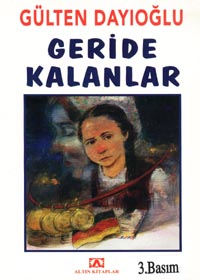 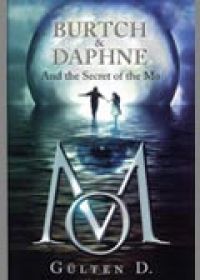 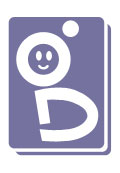 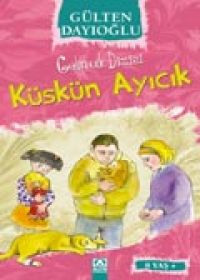 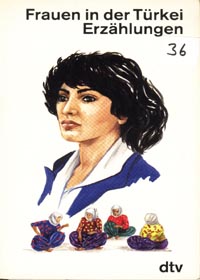 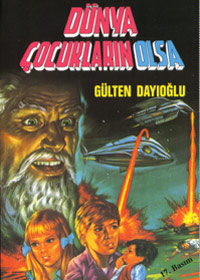 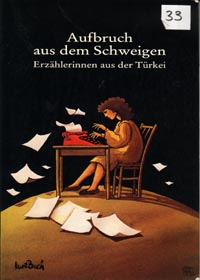 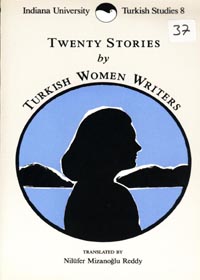 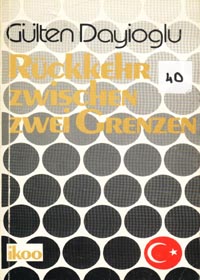 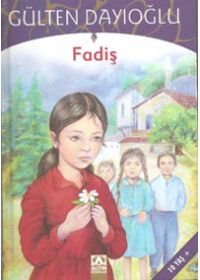 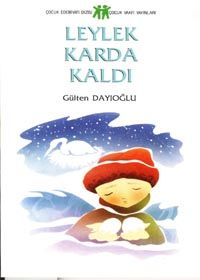 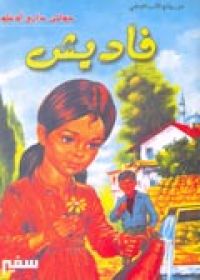 Gilbert Delaheye ve Marcel Marlier tarafından hazırlanıp Belçika’da yayınlanan resimli çocuk kitaplarının ilk on altı sayısı, yazar tarafından AYŞEGÜL dizisi olarak Türkçeye uyarlanmıştır.
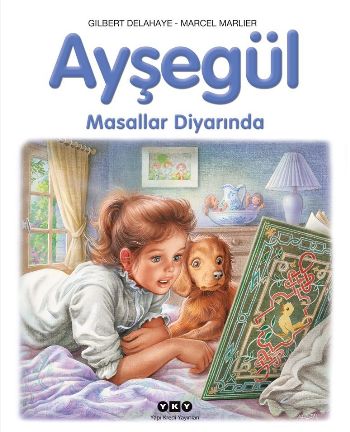 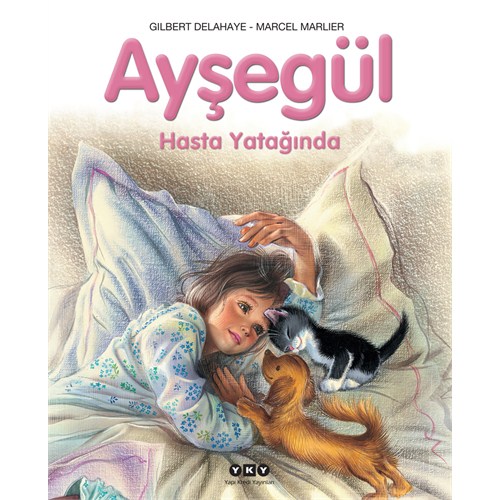